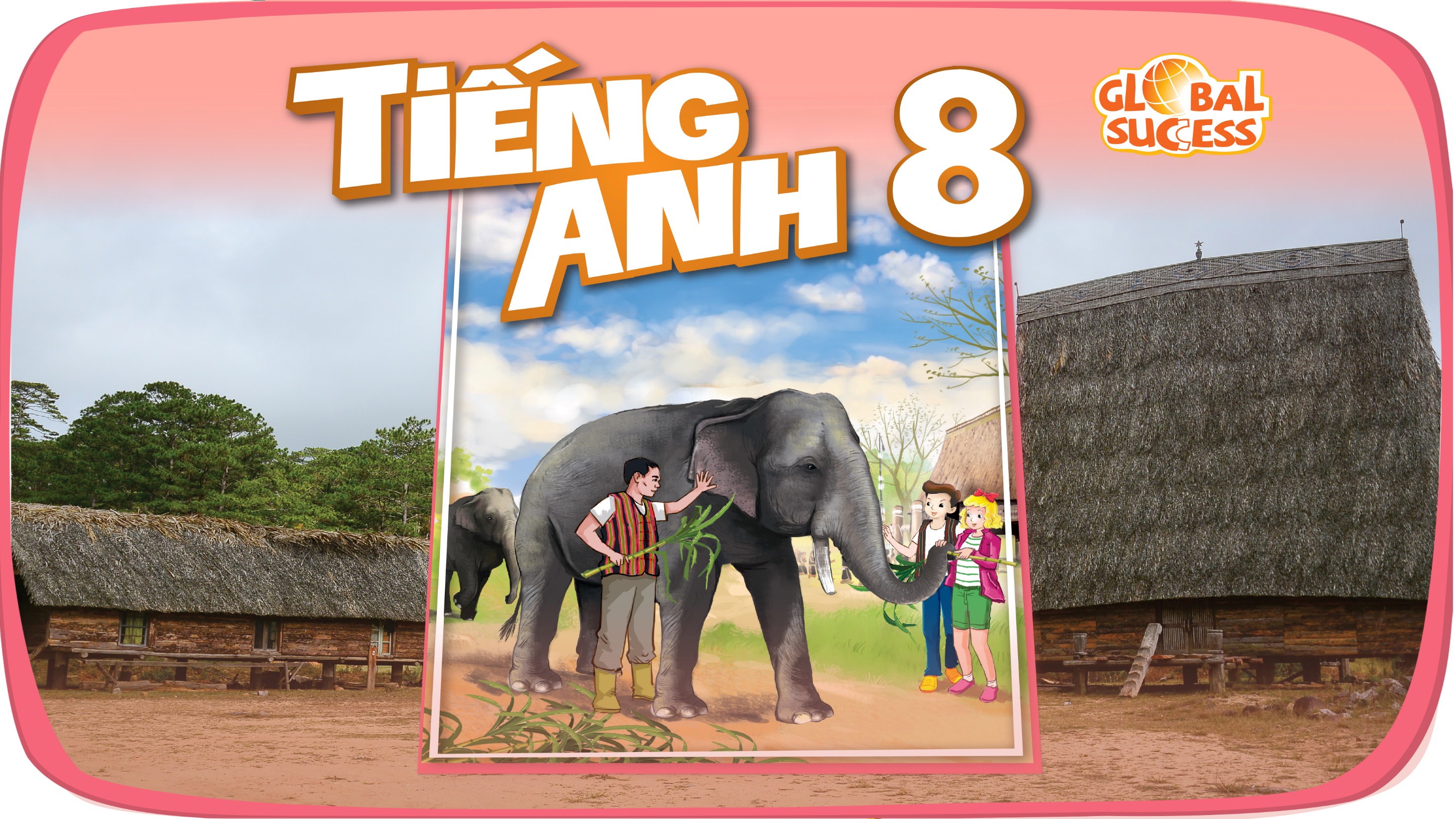 ENVIRONMENTAL PROTECTION
7
Unit
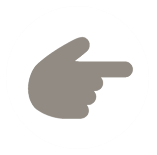 LESSON 2: A CLOSER LOOK 1
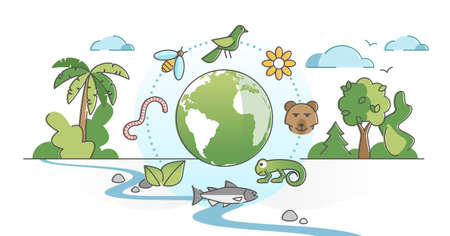 1
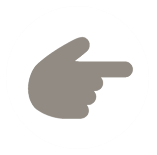 LESSON 2: A CLOSER LOOK 1
WARM-UP
Jumbled words
Vocabulary
Task 1: Label each picture with a phrase from the list.
Task 2: Match each word or phrase in column A with its meaning in column B.
Task 3: Complete the sentences with the words from the box.
VOCABULARY
Task 4: Listen and repeat the words. Pay attention to the sounds /bl/ and /kl/.
Task 5: Listen and practise the sentences. Underline the words with /bl/, and circle the words with /kl/.
PRONUNCIATION
Wrap-up
Homework
CONSOLIDATION
WARM-UP
AHTTABI
PLTINOOLU 
XEOGYN 
EEERLAS 
BBSOAR 
MECYSSOET
-> HABITAT
-> POLLUTION
-> OXYGEN
-> RELEASE
-> ABSORB
-> ECOSYSTEM
JUMBLED
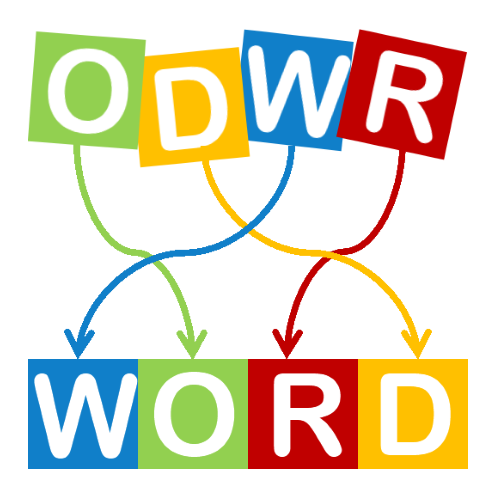 VOCABULARY
ecosystem (n)
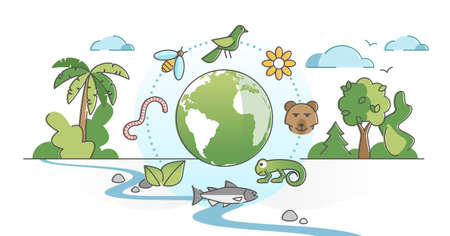 /ˈiːkəʊsɪstəm/
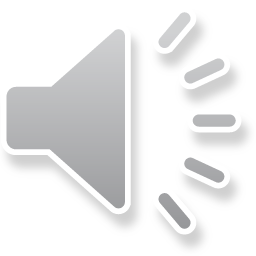 hệ sinh thái
VOCABULARY
marine life (n)
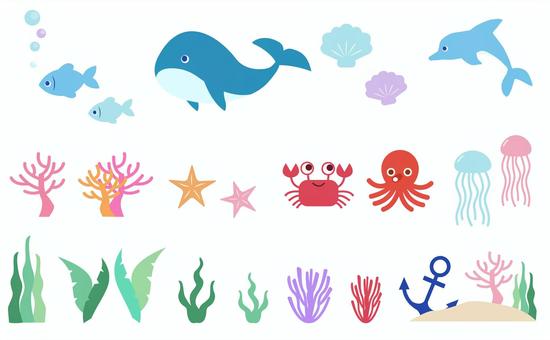 /məˈriːn laɪf/
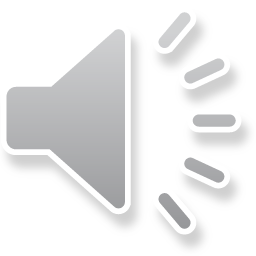 sinh vật biển
VOCABULARY
absorb (v)
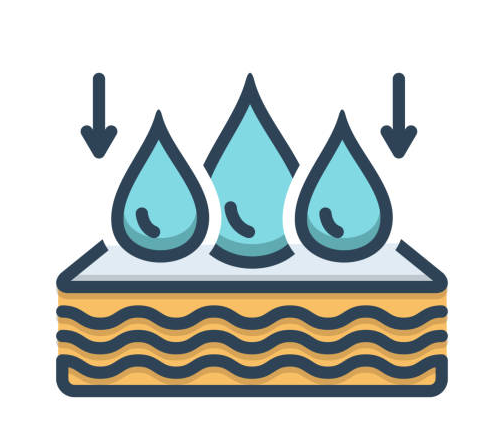 /əbˈzɔːb/
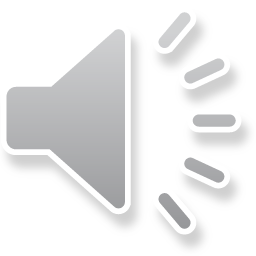 thẩm thấu
VOCABULARY
harmful substance (n)
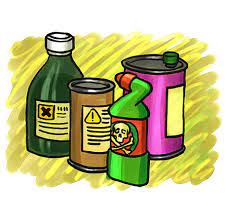 /ˈhɑːmfl ˈsʌbstəns/
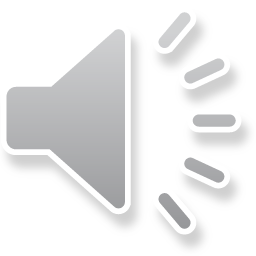 tác nhân gây hại
VOCABULARY
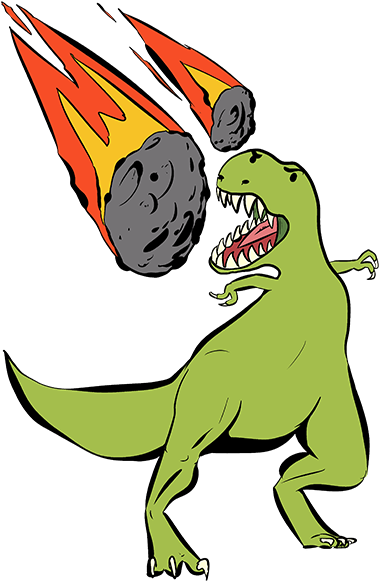 extinction (n)
/ ɪkˈstɪŋkʃn/
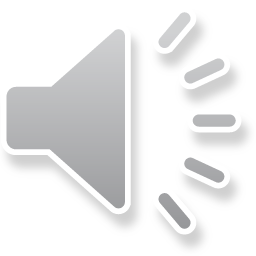 sự tuyệt chủng
VOCABULARY
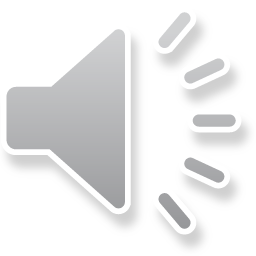 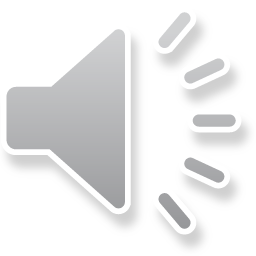 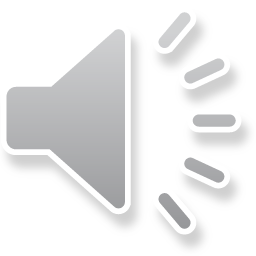 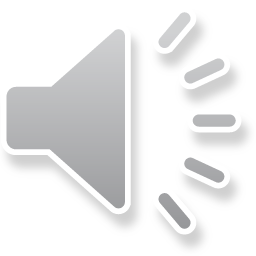 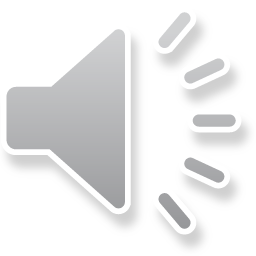 PRACTICE
1
Label each picture with a phrase from the list.
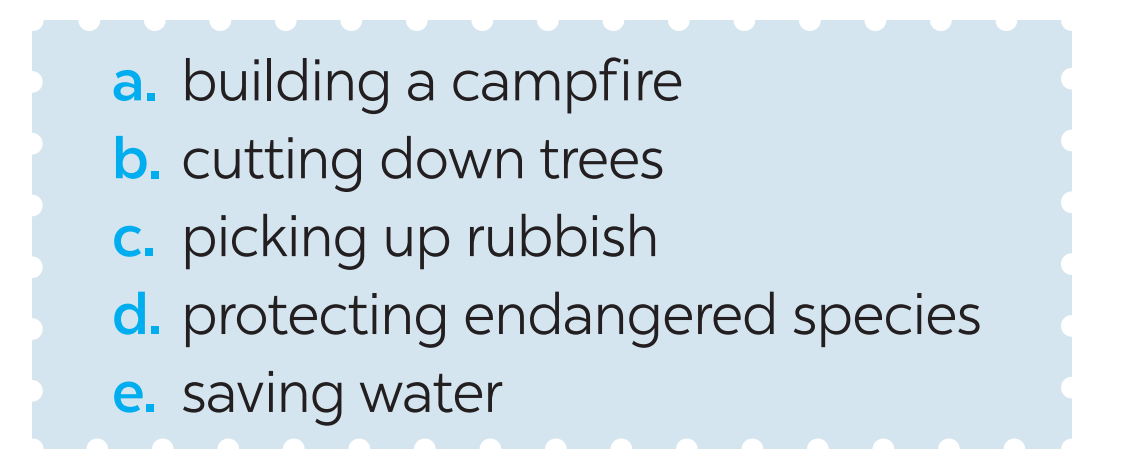 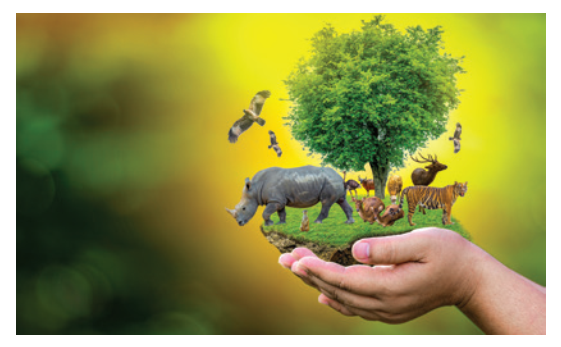 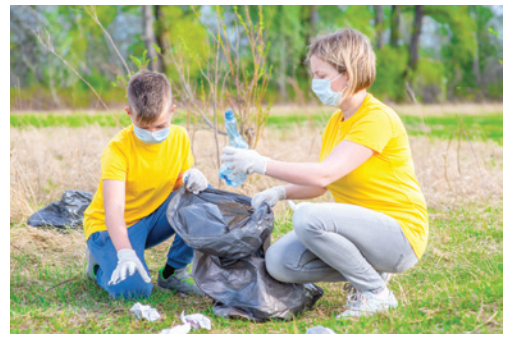 protecting 
endangered species
picking up rubbish
1. ____________
2. ____________________
PRACTICE
1
Label each picture with a phrase from the list.
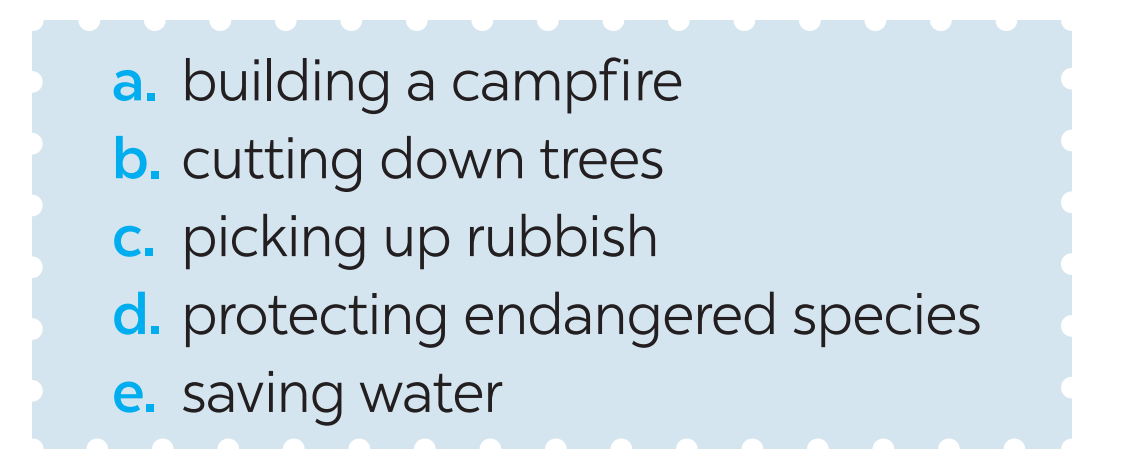 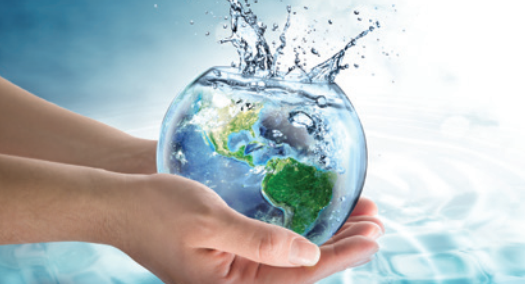 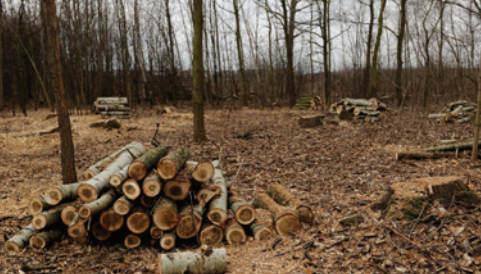 saving water
4. ____________
cutting down trees
3. ______________
PRACTICE
1
Label each picture with a phrase from the list.
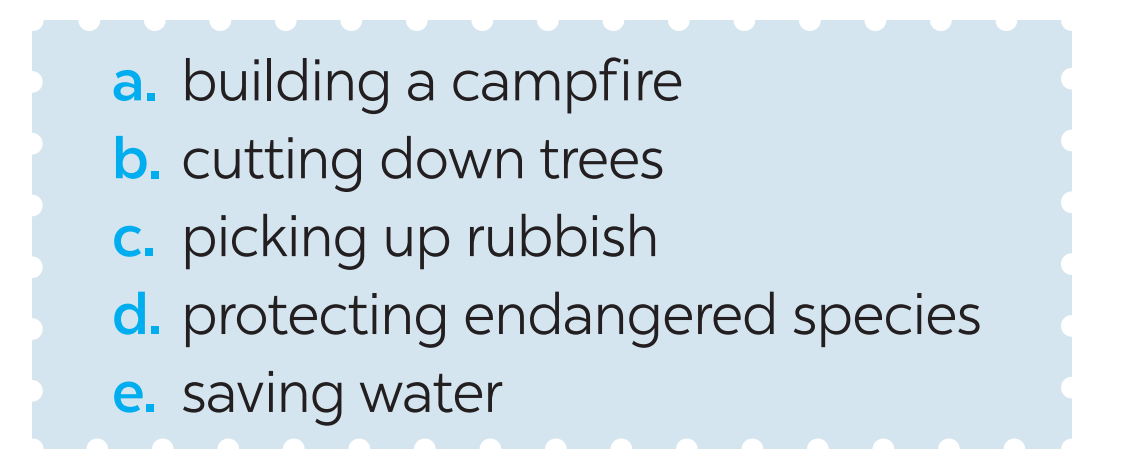 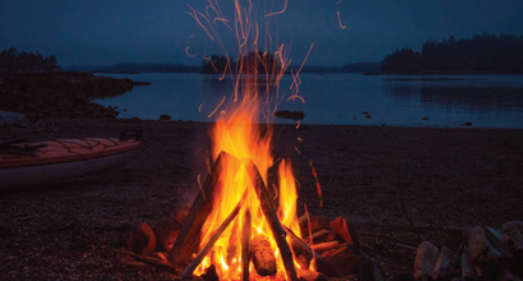 building a campfire
5. ________________
PRACTICE
1
Tick the actions above that protect the environment.
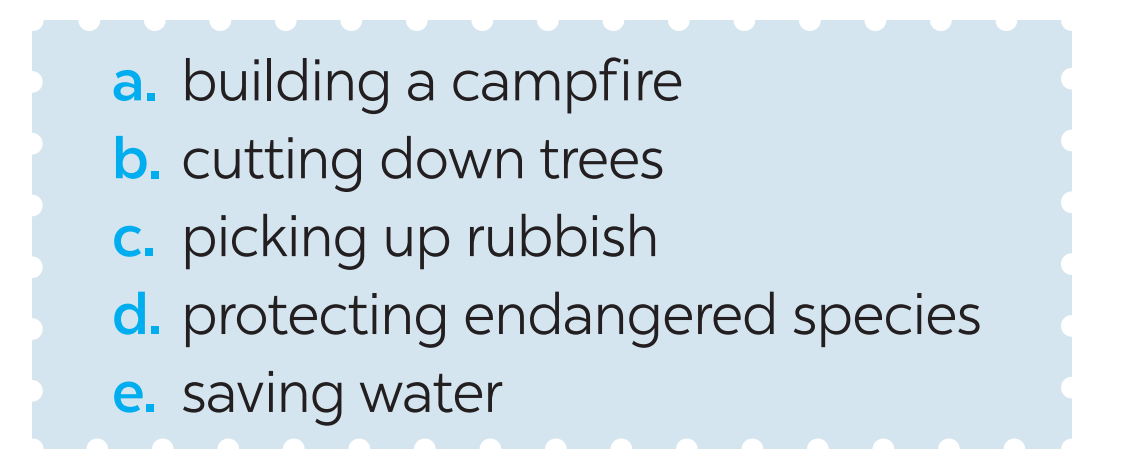 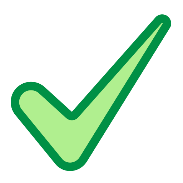 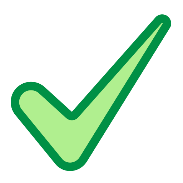 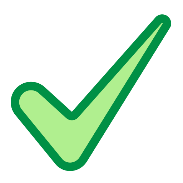 PRACTICE
2
Match each word or phrase in column A with its meaning in column B.
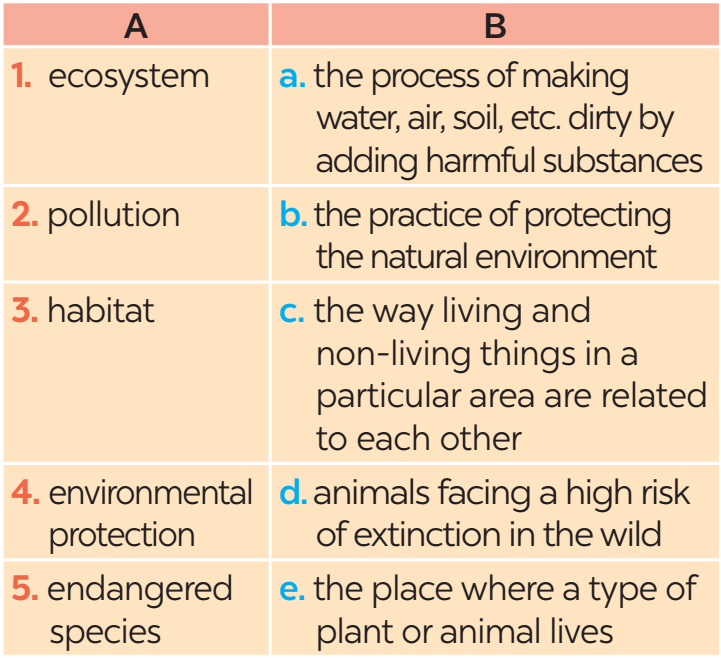 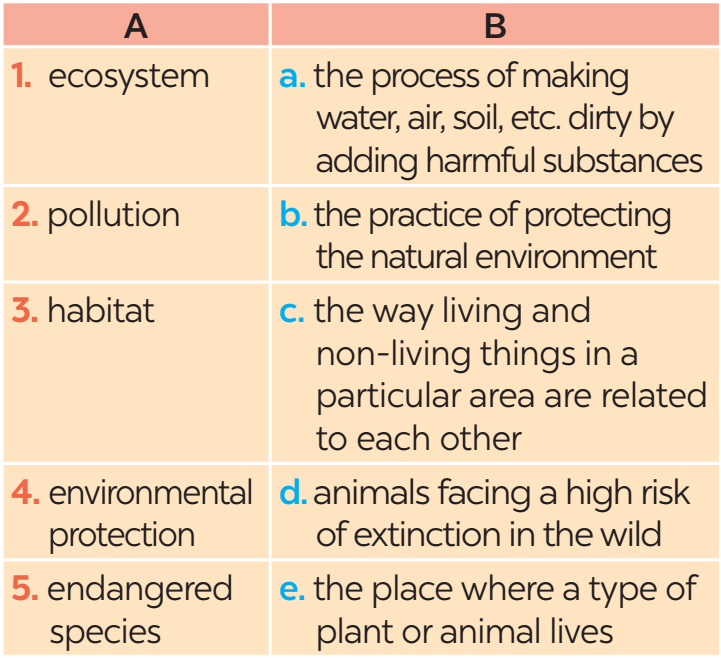 PRACTICE
3
Complete each sentence with a word or phrase from the box.
habitat    cutting down trees     ecosystem      endangered species      carbon dioxide
1. People in my neighbourhood are doing a lot to save _________________.
2. Con Dao National Park provides a rich ________ for marine life.
3. Forests help release oxygen and absorb _____________; they also provide homes for many species.
endangered species
habitat
carbon dioxide
PRACTICE
3
Complete each sentence with a word or phrase from the box.
habitat    cutting down trees     ecosystem      endangered species      carbon dioxide
Cutting down trees
4. ________________ is a serious environmental concern as it harms natural habitats.
5. An __________ may be a whole forest, or a small pond, and it can be of any size.
ecosystem
PRONUNCIATION
Listen and repeat the words. Pay attention to the sounds /bl/ and /kl/.
4
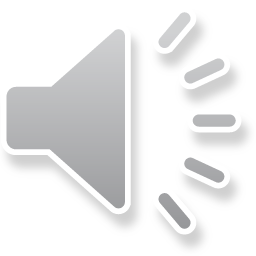 PRONUNCIATION
5
Listen and practise the sentences. Underline the words with /bl/, and circle the words with /kl/.
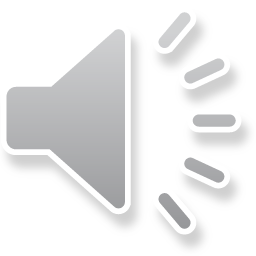 1. Look! There are black clouds all over!
2. A truck blocked the way to the club.
3. The students painted the classroom blue.
4. The wind blew the clock down.
5. We cleaned up the environment after the blast.
CONSOLIDATION
1
Wrap-up
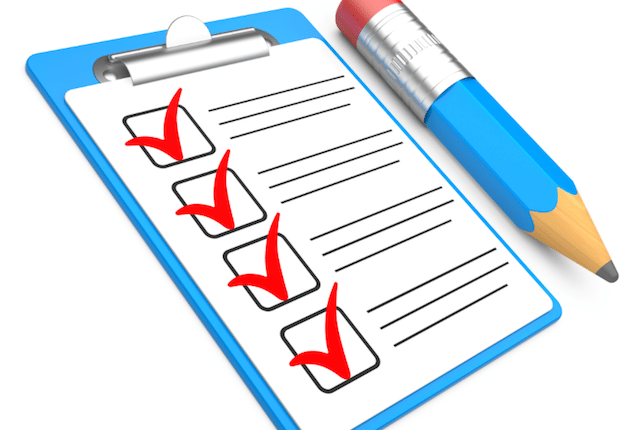 What have we learnt in this lesson?
Vocabulary: The lexical items related to Environmental protection
Pronunciation: Words that contain the sounds: /bl/ and /kl/
CONSOLIDATION
2
Homework
Do exercises in the workbook.
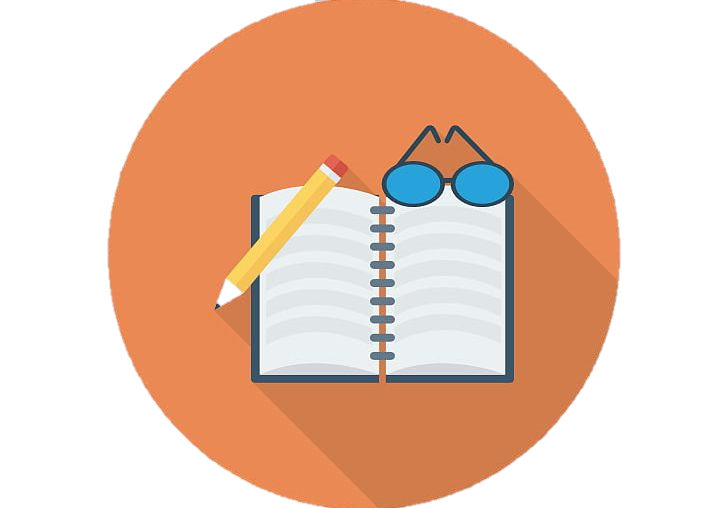 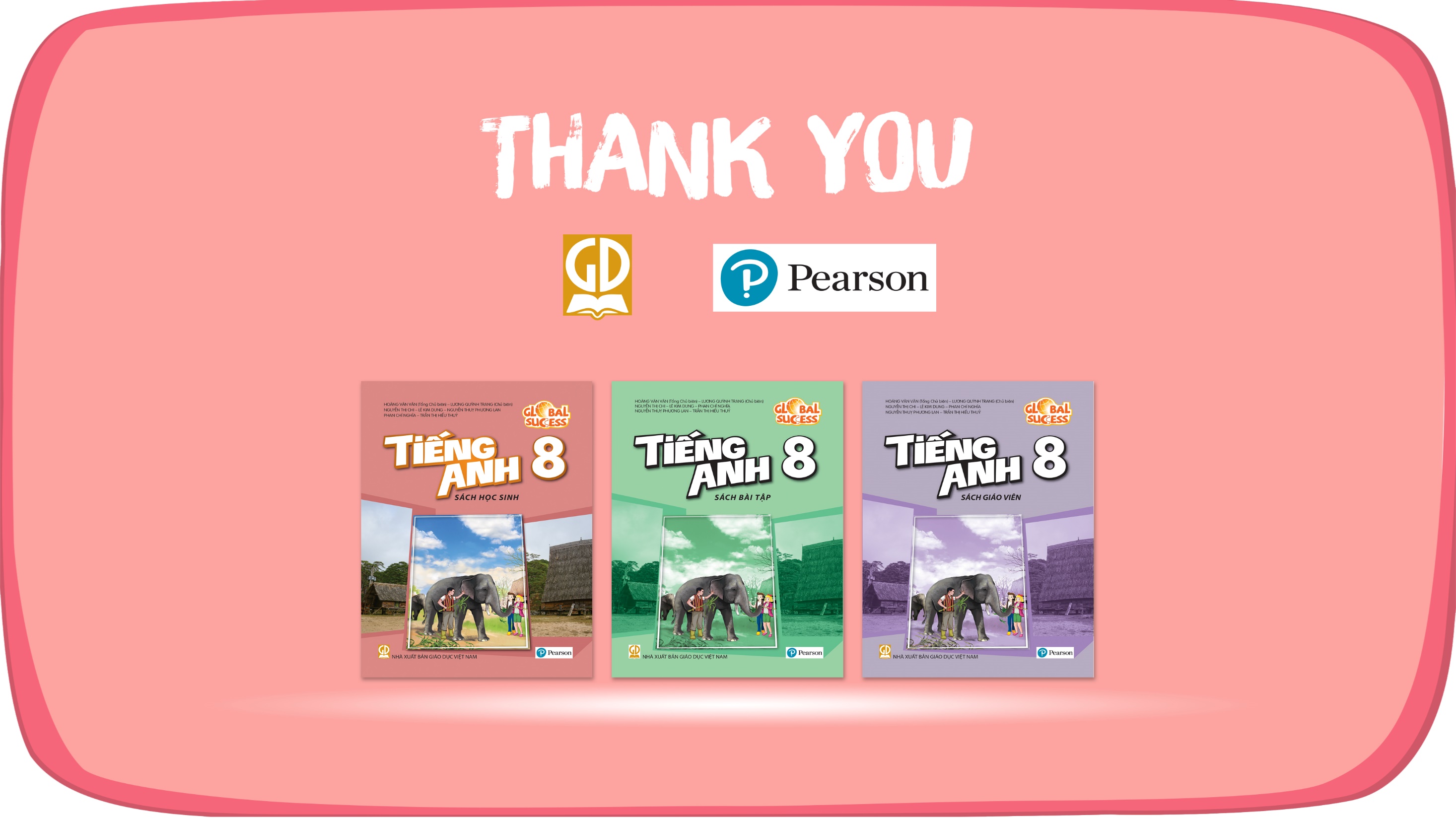 Website: hoclieu.vn
Fanpage: facebook.com/www.tienganhglobalsuccess.vn/